Section 2: Style, Bias and Viewpoints
Lesson Objective: To identify and discuss style, bias and viewpoints in a news item
Lesson Outcomes: 
By the end of this lesson, you should have:

Identified different styles and their effects
Explained what bias is and identified examples from a news item
Analysed the issues, viewpoints and perspectives in a news item 
Started to analyse your own choice of news item
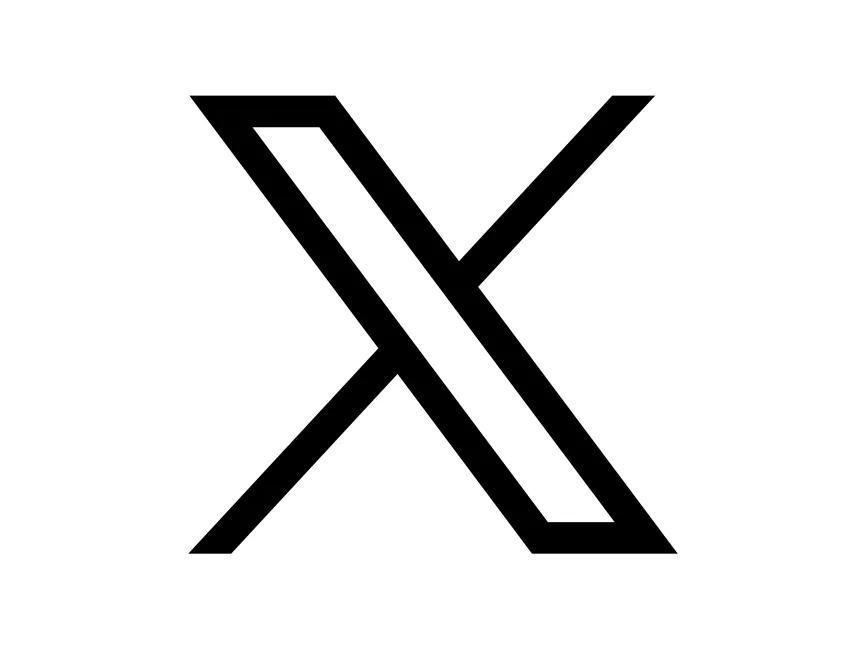 v2 11/10/2024
ESB-RES-C140 ESB Level 3 Certificate in Speech (Grade 8) 2.2. Style, Bias and Viewpoints
1
Relevant Grade Descriptors
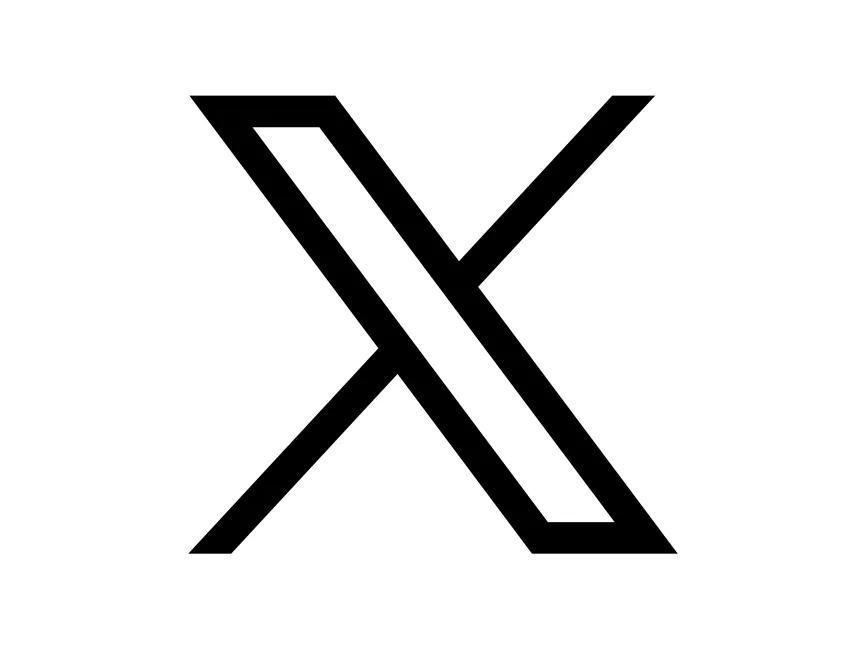 v2 11/10/2024
ESB-RES-C140 ESB Level 3 Certificate in Speech (Grade 8) 2.2. Style, Bias and Viewpoints
2
3-6-1
Your newspaper discussion will follow this format:
This series of activities is designed to guide you through some preparations for each of these segments.

You might not use all of the resources here, but they are there to support your planning if you need them!
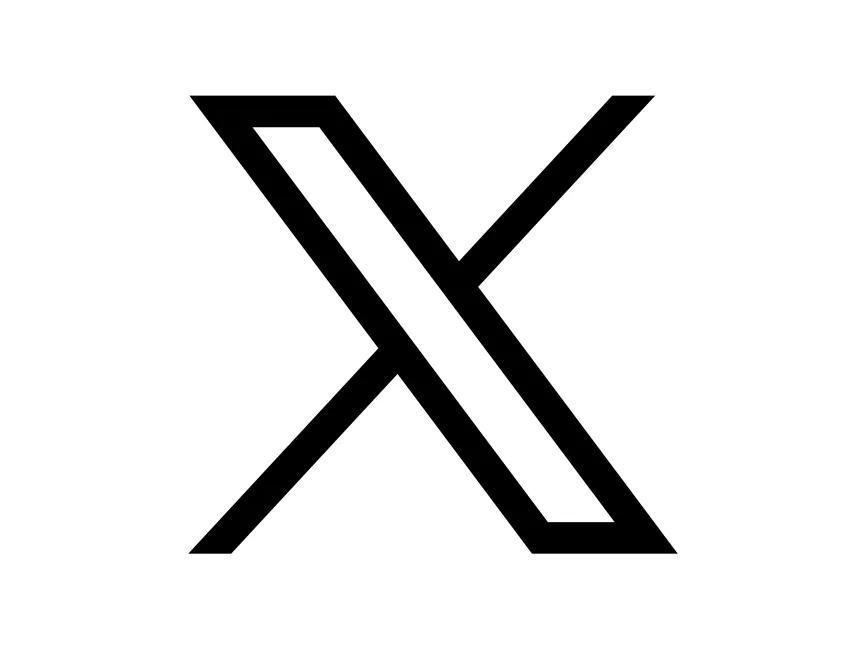 v2 11/10/2024
ESB-RES-C140 ESB Level 3 Certificate in Speech (Grade 8) 2.2. Style, Bias and Viewpoints
3
1 minute – introduce and summarise
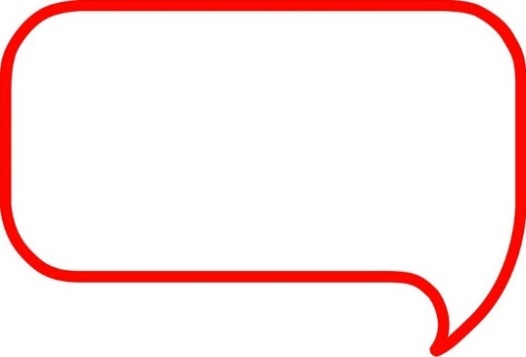 Useful Tasks:

Track through your article and summarise each paragraph in as few words as possible. 

Track the key issues raised by your article.

Highlight any interesting examples of style and language use.
With a partner, practise introducing and summarising your article
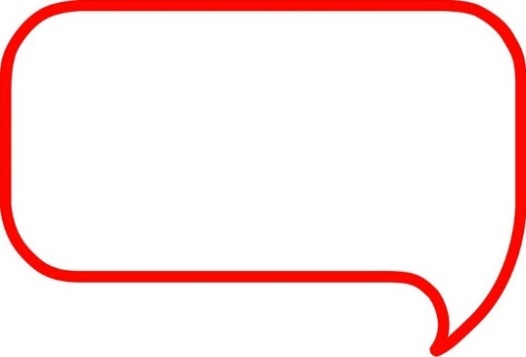 Give each other constructive feedback based on the grading criteria
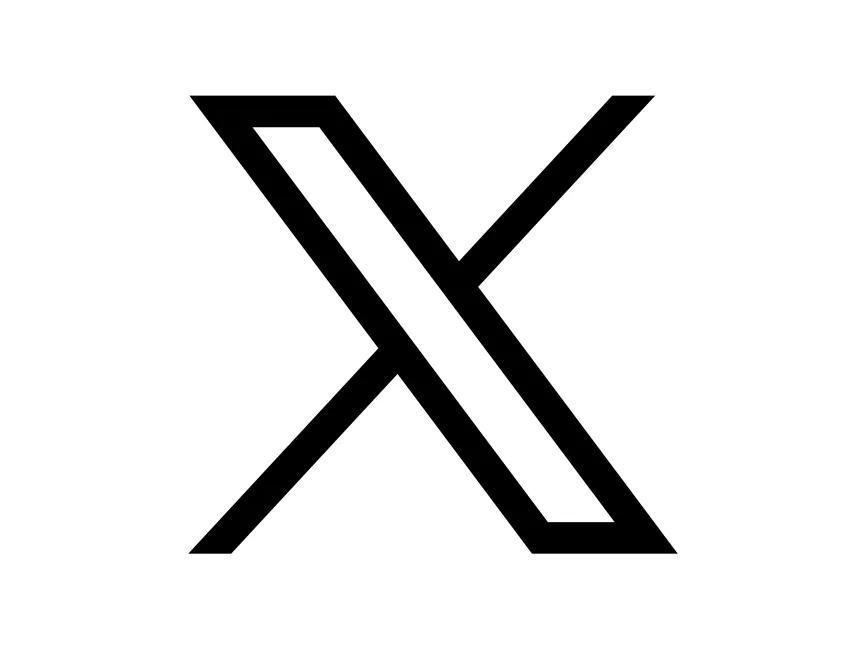 v2 11/10/2024
ESB-RES-C140 ESB Level 3 Certificate in Speech (Grade 8) 2.2. Style, Bias and Viewpoints
4
Styles of Writing
Can you name any features of these writing styles?
narrative
persuasive
descriptive
expository
sensationalist
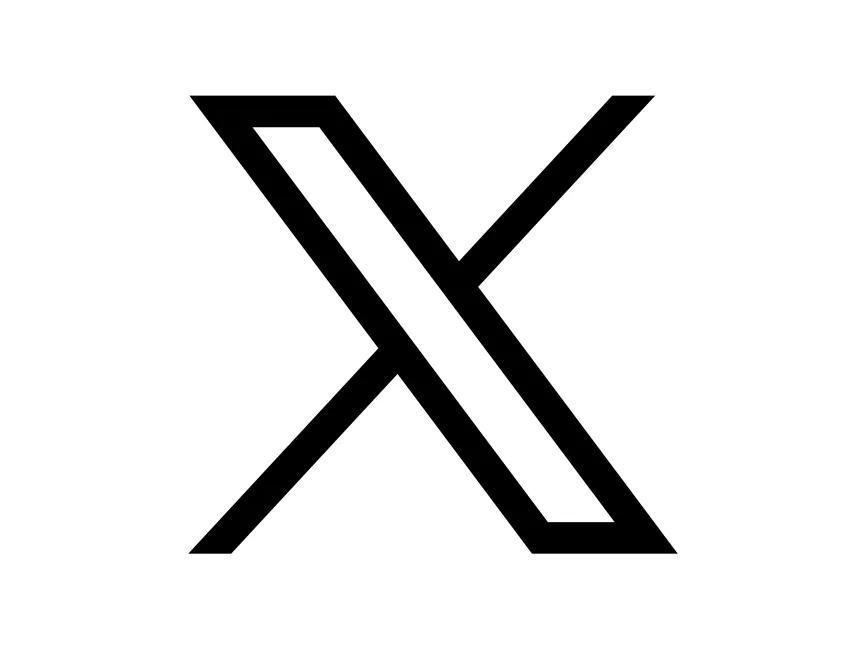 v2 11/10/2024
ESB-RES-C140 ESB Level 3 Certificate in Speech (Grade 8) 2.2. Style, Bias and Viewpoints
5
Styles of Writing
How does the style of the writing impact the news story you are presenting?
Clear opinion/viewpoint
Rhetorical devices
descriptive/narrative
persuasive
Aims to shock
expository
sensationalist
Short, snappy headlines – alliteration, puns
emotive
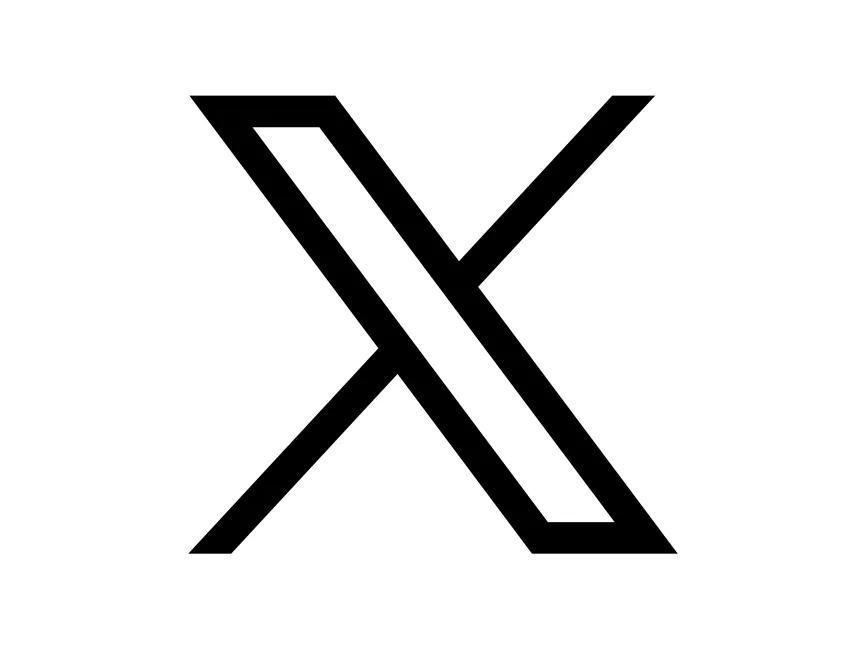 v2 11/10/2024
ESB-RES-C140 ESB Level 3 Certificate in Speech (Grade 8) 2.2. Style, Bias and Viewpoints
6
What is Bias?
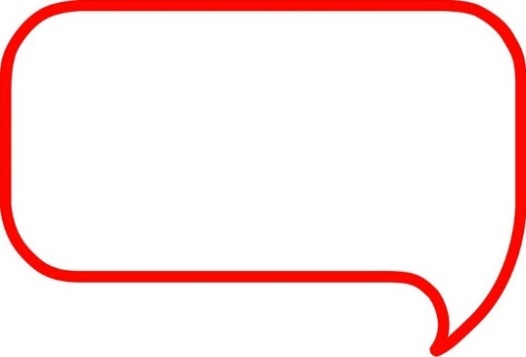 What types of bias are there?
How might they affect a news item?
Discuss together and be ready to share your ideas.
Essential Meaning of bias
1: a tendency to believe that some people, ideas, etc., are better than others that usually results in treating some people unfairly.

(Merriam Webster)
Some examples you might choose to look at:
Political Bias
Decline Bias
Implicit/Cultural Bias
Hindsight Bias
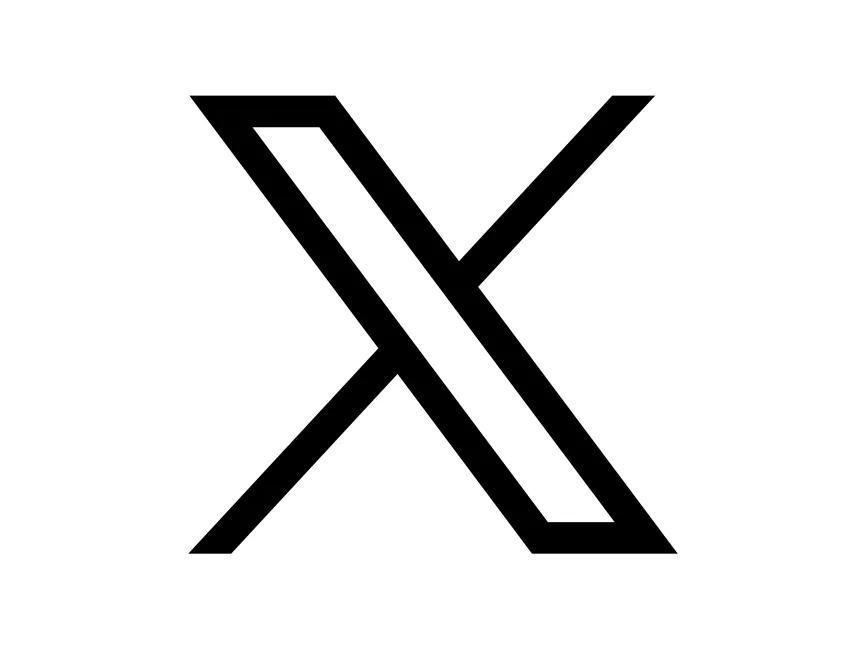 v2 11/10/2024
ESB-RES-C140 ESB Level 3 Certificate in Speech (Grade 8) 2.2. Style, Bias and Viewpoints
7
[Speaker Notes: You might give your group time to research types of bias before this lesson, or during the lesson (or after it!) to support their discussions.]
Great links:
AllSlides
NewseumEd
Masterclass
Media Bias/Factcheck
How do we identify bias?
Identifying bias is an important part of being media literate. 

This will help you in turn to be politically literate and to use critical thinking  to interpret what you read, hear and watch.

When you are reading/viewing/listening to a news item or media source, here are some questions you could consider:

What do I know about the source? E.g. Who are they; when is the information being relayed; why are they writing?
Is there a range of viewpoints or just one?
What evidence is provided to support the claims (and what are the sources of these)?
What are other media outlets saying about the same story?
Who is the audience?
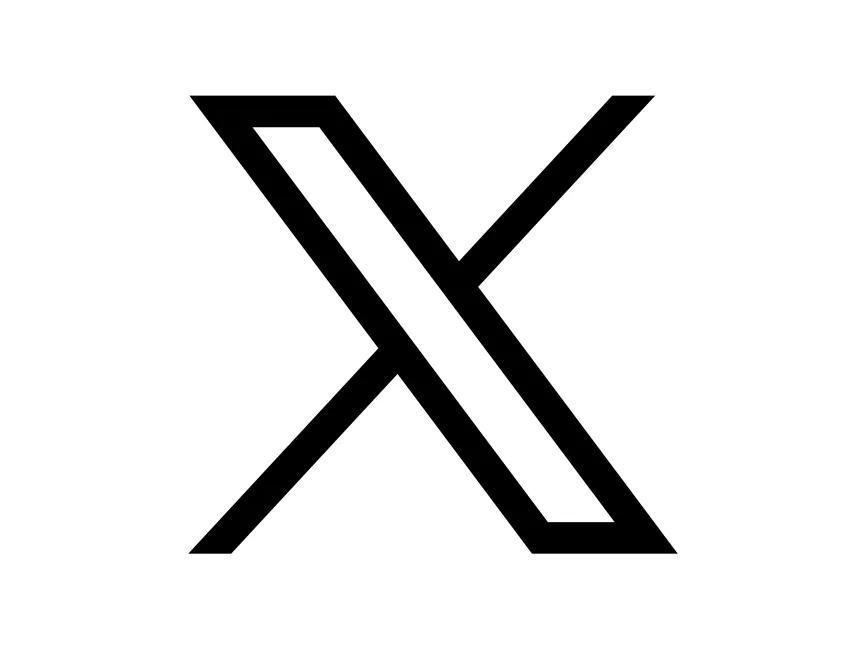 v2 11/10/2024
ESB-RES-C140 ESB Level 3 Certificate in Speech (Grade 8) 2.2. Style, Bias and Viewpoints
8
[Speaker Notes: If you search for a news source in Media Bias/Factcheck, it will give you lots of information about the political bias and reliability of sources etc.]
Example Activity
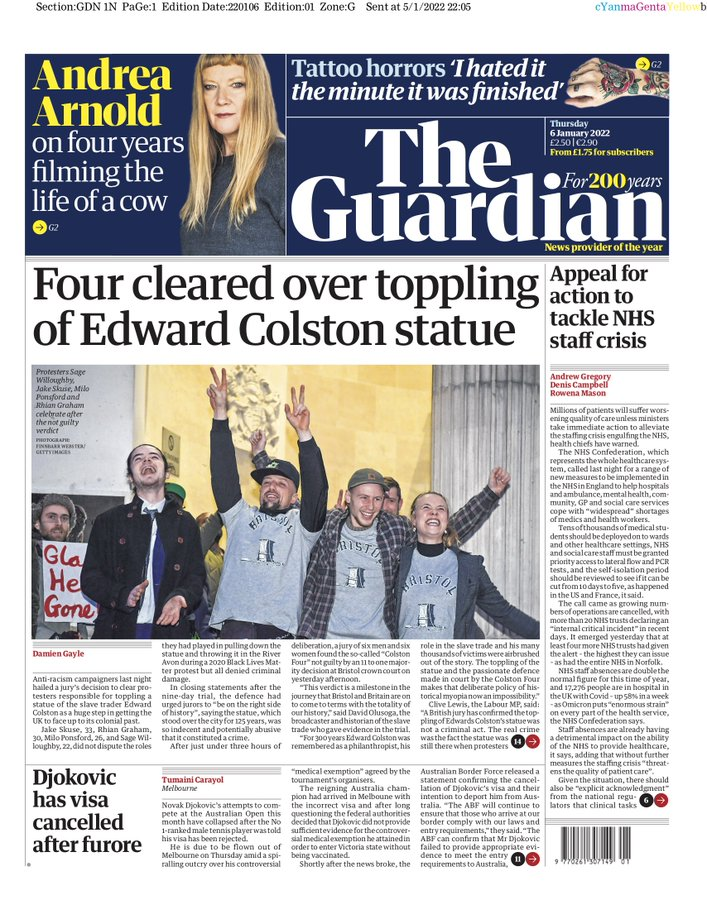 Read openings of these two articles:
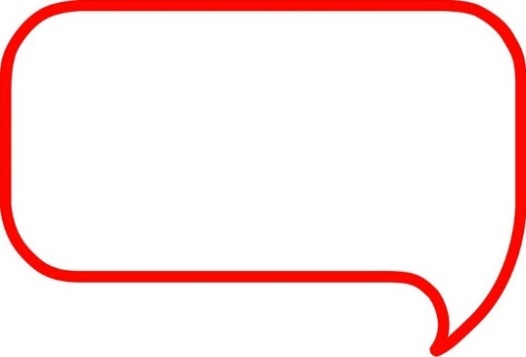 Working in pairs or small groups, read an article each (you might want to follow the links to find the full articles online).

Fill in the worksheet in your workbook, analysing the style, bias and viewpoints shown.
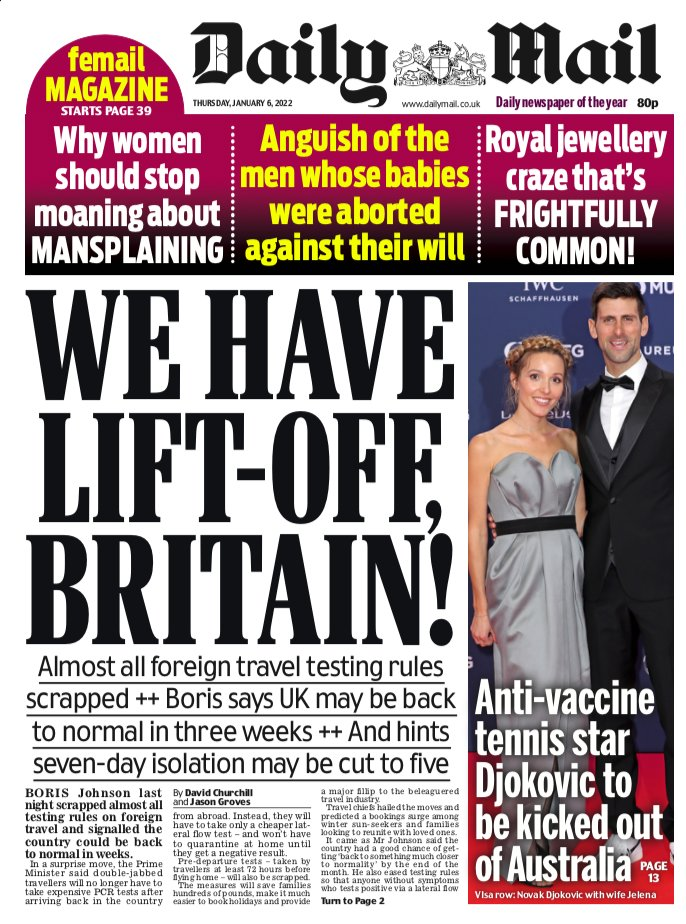 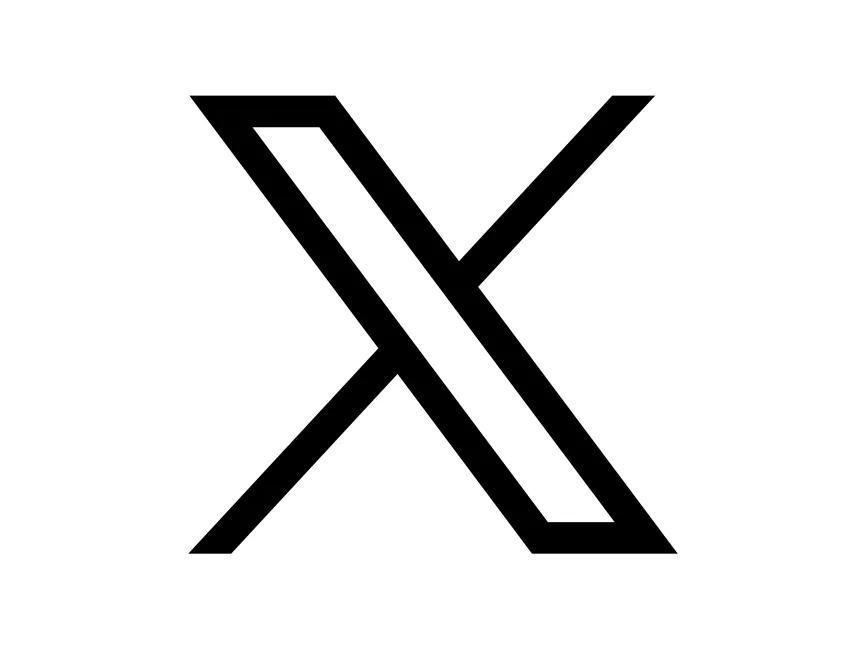 v2 11/10/2024
ESB-RES-C140 ESB Level 3 Certificate in Speech (Grade 8) 2.2. Style, Bias and Viewpoints
9
[Speaker Notes: https://twitter.com/guardian/status/1478857625509023751?s=20&t=fqZt5le6v6JUH34hx1HzkA
https://twitter.com/DailyMailUK/status/1478858088291651584?s=20&t=56qMqUCjB61RwV3ZR5qg1A]
Identify issues and offer opinions about the reporting (style, bias, viewpoints/attitudes)
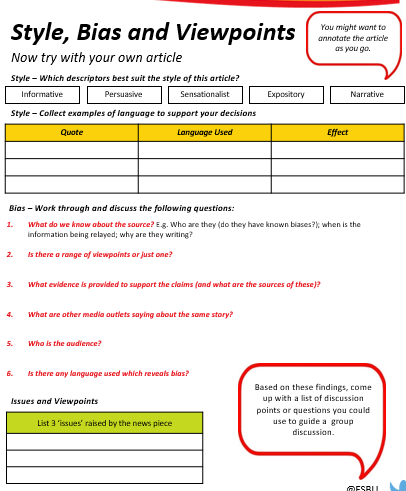 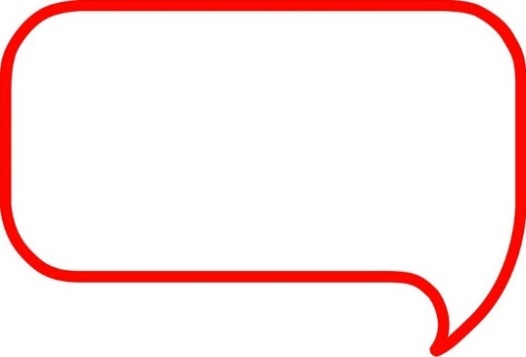 Using the information and skills developed through these activities (as well as any other brilliant ideas of your own)  plan and practise the middle segment of your news discussion.
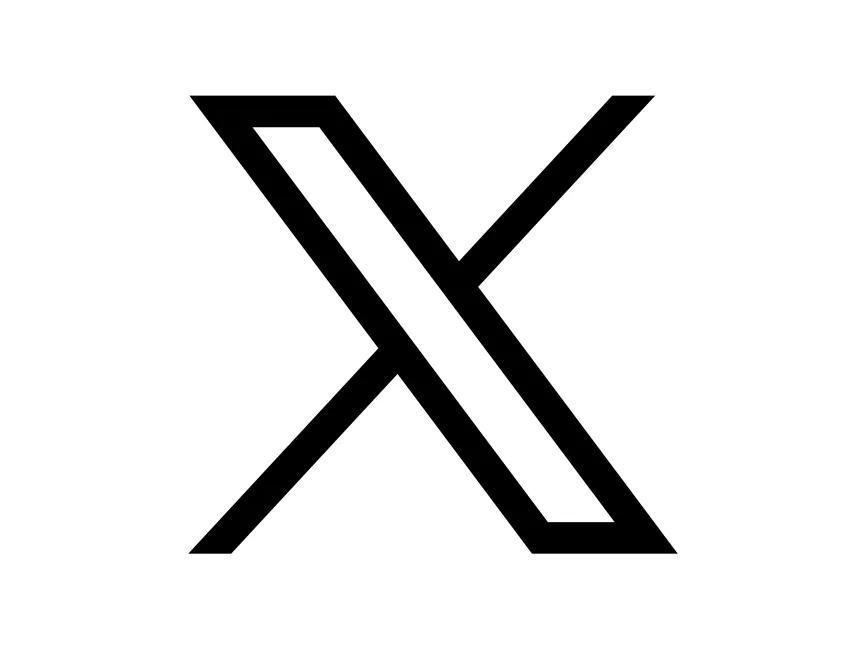 v2 11/10/2024
ESB-RES-C140 ESB Level 3 Certificate in Speech (Grade 8) 2.2. Style, Bias and Viewpoints
10